Имидж педагога как один из элементов корпоративного имиджа учреждения образования
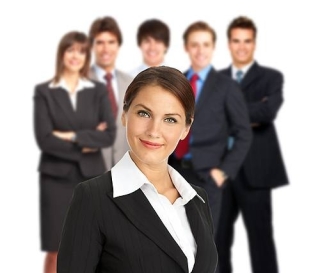 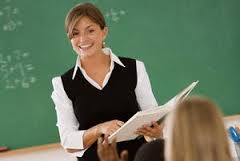 Имидж
 (imago — образ,imitari   -имитировать).
 «Авторитет», «известность», 
 «престиж»,
 «репутация», 
 «рейтинг» и т.п.
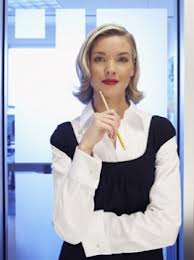 ИМИДЖ - образ лица, организации, вещи, осознанно создаваемый с целью достижения успеха, который заранее подстраивается к положительным реакциям воспринимающих.
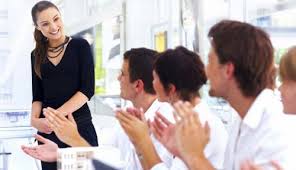 Педагогическая имиджелогия — 
	самостоятельная отрасль научно-прикладных знаний и умений, направленная на  изучение эффективности эстетичного и этичного проявления педагогами и руководителями учреждений образования лучших личностно-деловых качеств с учётом особенностей своего менталитета и гражданского достоинства.
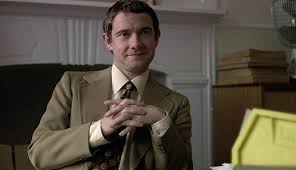 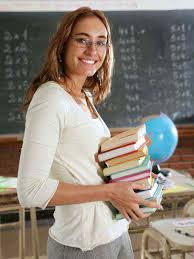 В имидже педагога
выделяют компоненты::

 внешний,
 процессуальный, 
 внутренний
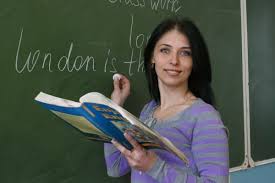 Имидж педагога содержит в себе ряд структурных компонентов: 
индивидуальные личностные качества,
 профессиональные компетенции,
 педагогическую эрудицию, 
импровизацию и рефлексию, 
коммуникативные особенности профессиональной деятельности,
 ценностные ориентации,
 духовный мир.
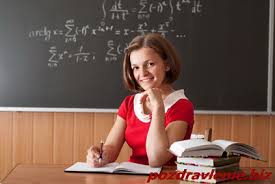 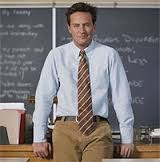 "?
1. Что вы понимаете под имиджем педагога?
2. Что вы вкладываете в понятие «имидж учреждения образования»?
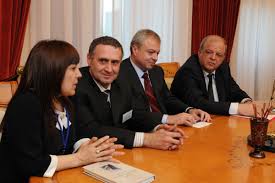 Формирование и развитие личностного имиджа, в том числе имиджа педагоги-ческого, является одной из важнейших составляющих имиджа учреждения образования, определяет его рейтинг среди  учреждений ССО страны, в том числе,  и  системы  здравоохранения.
Необходимое условие эффективности создания положительного корпоративного имиджа — участие в этом процессе всего педагогического коллектива.
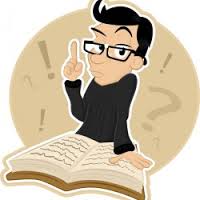 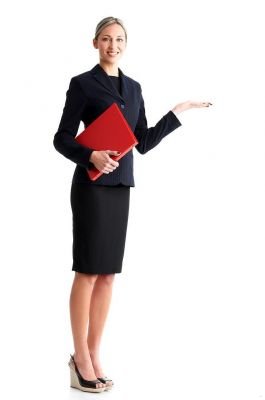 Спасибо
 за 
       внимание!